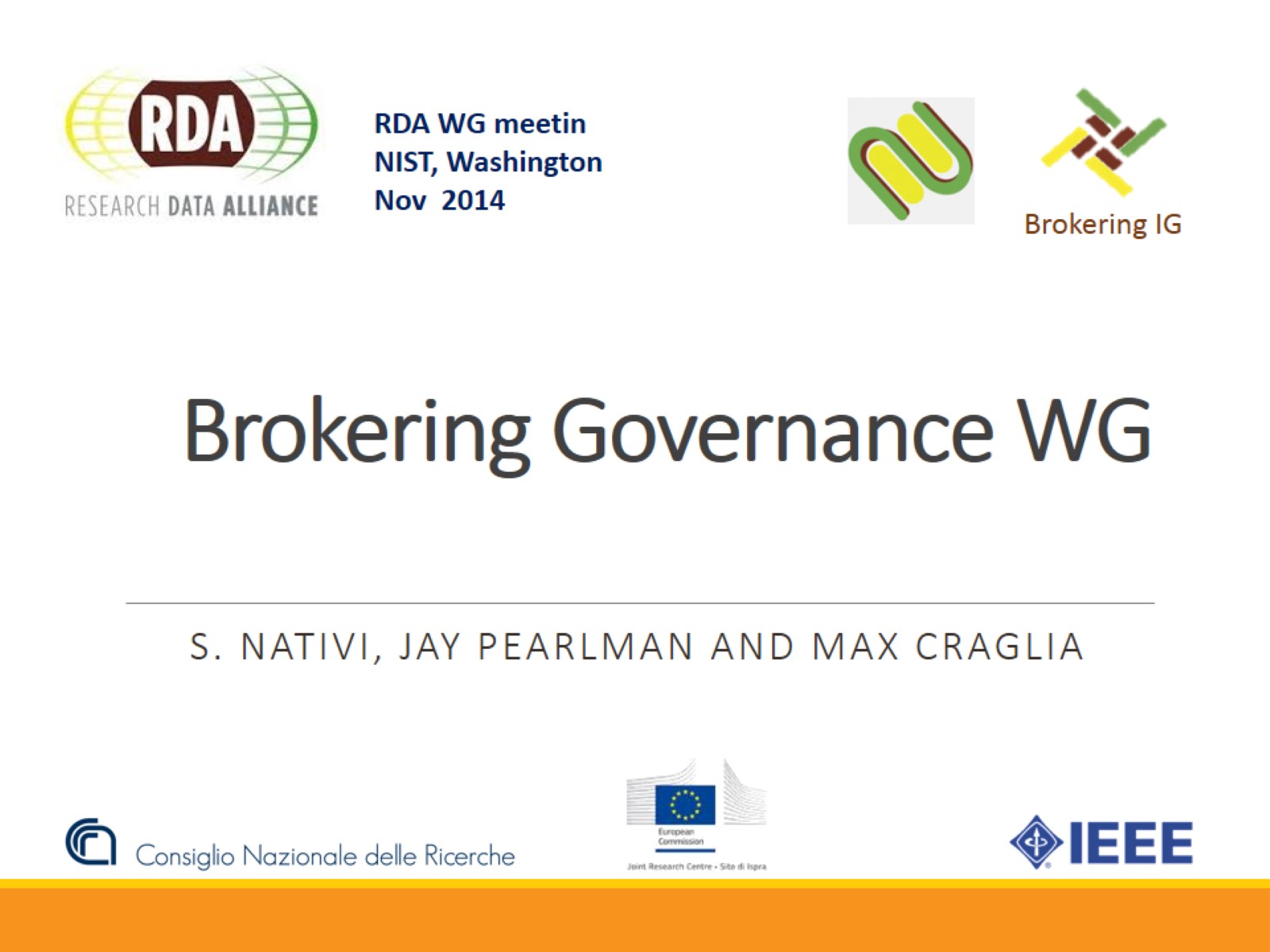 Brokering Governance WG
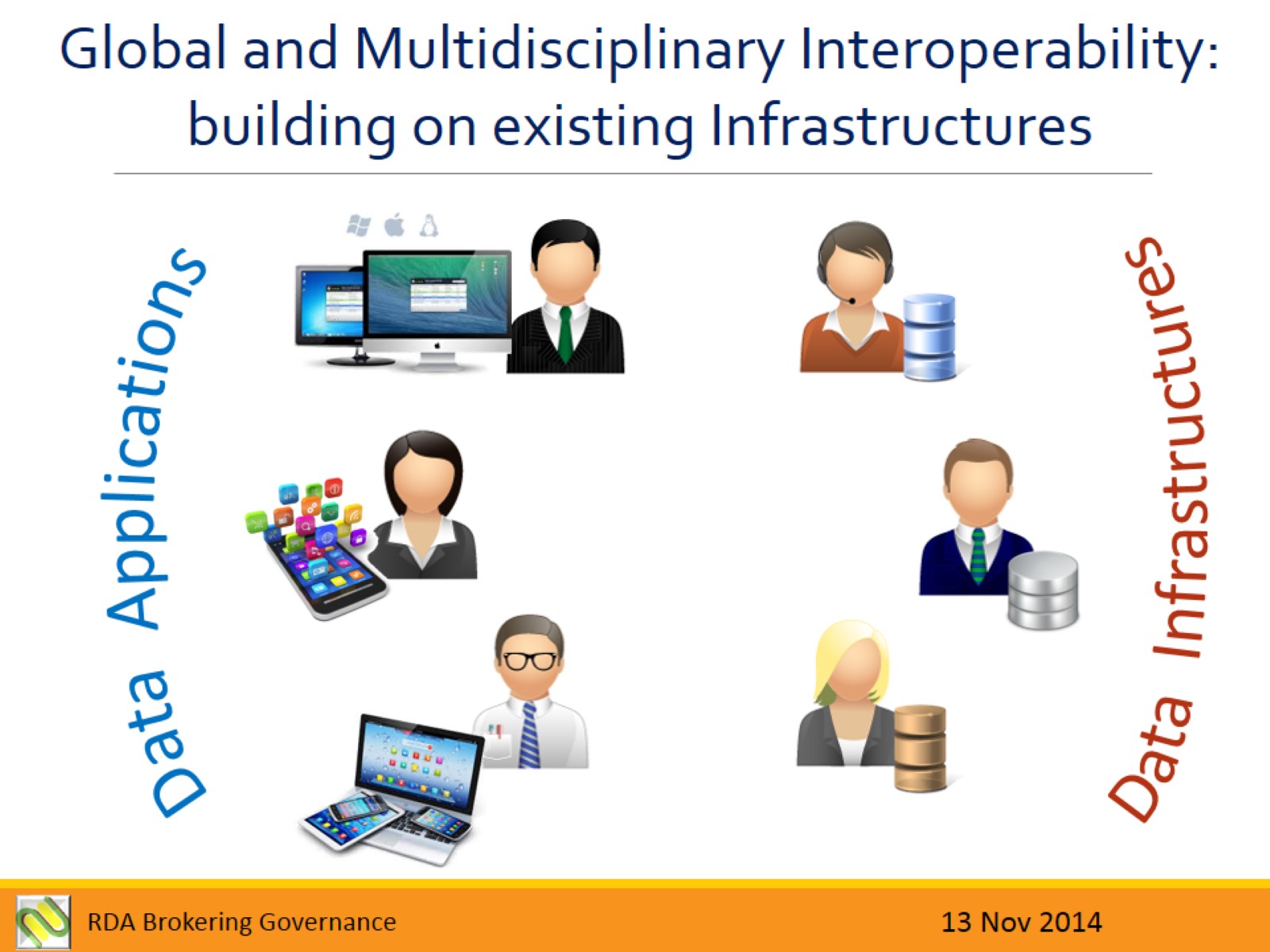 Global and Multidisciplinary Interoperability: building on existing Infrastructures
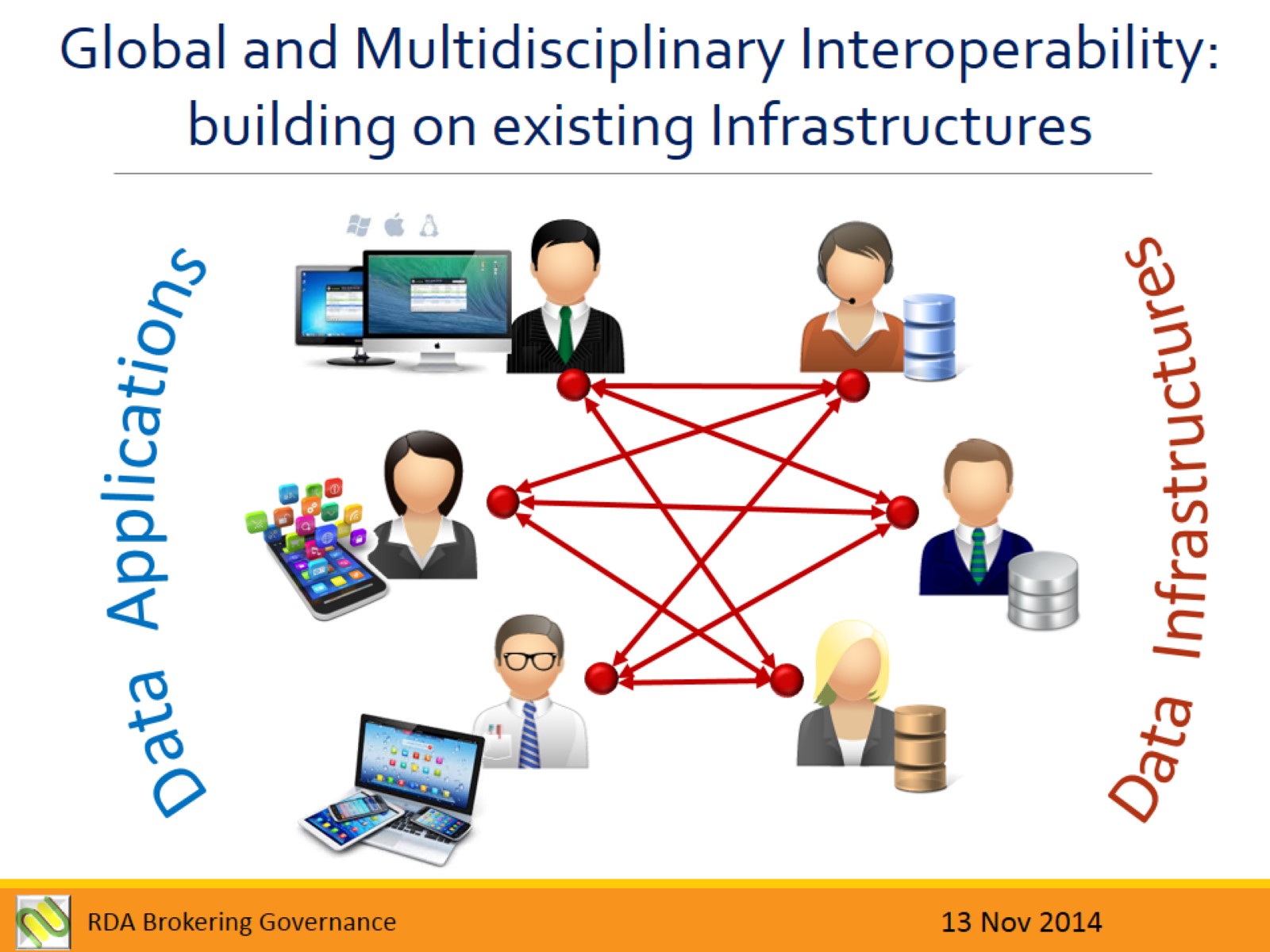 Global and Multidisciplinary Interoperability: building on existing Infrastructures
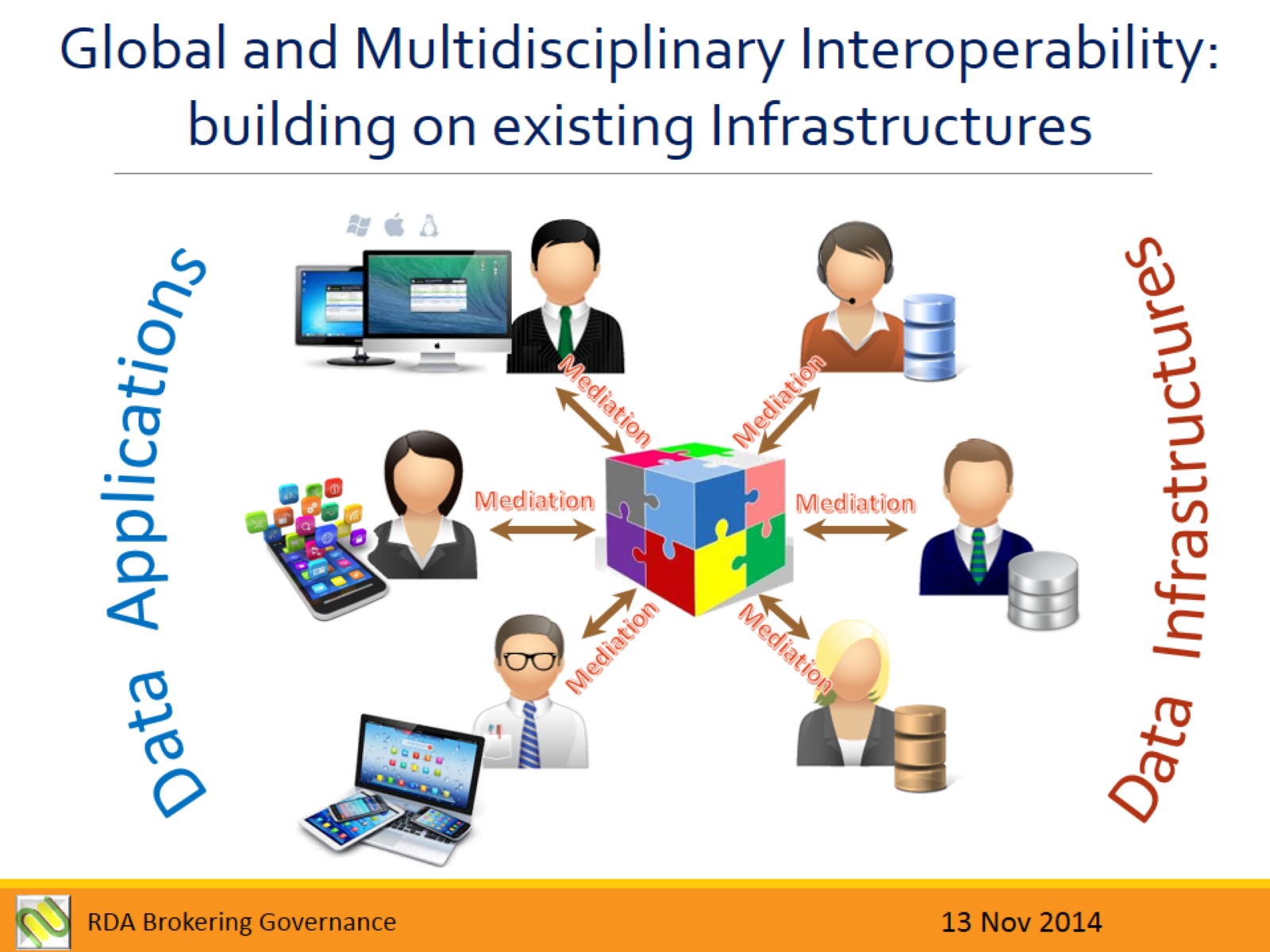 Global and Multidisciplinary Interoperability: building on existing Infrastructures
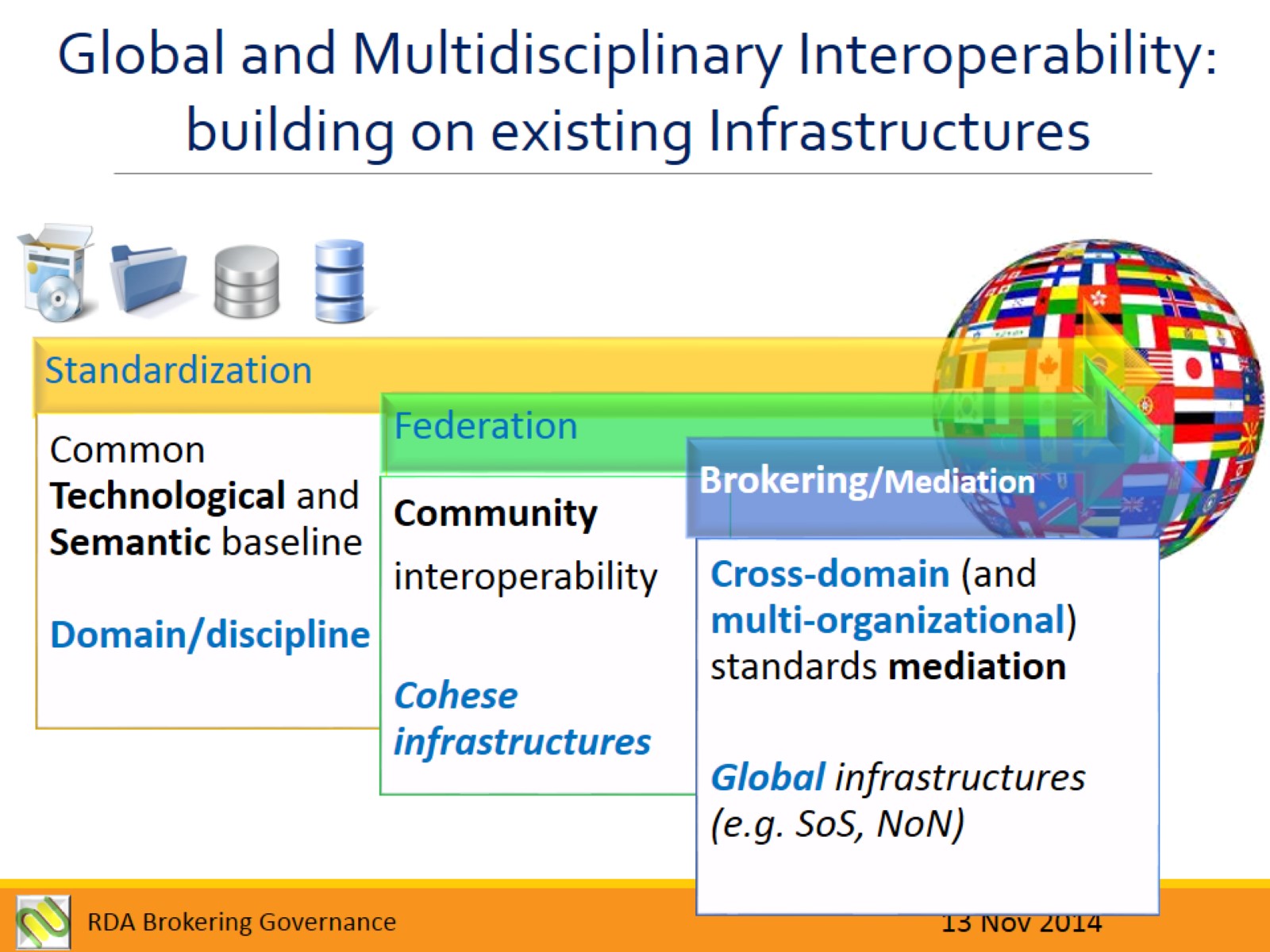 Global and Multidisciplinary Interoperability: building on existing Infrastructures
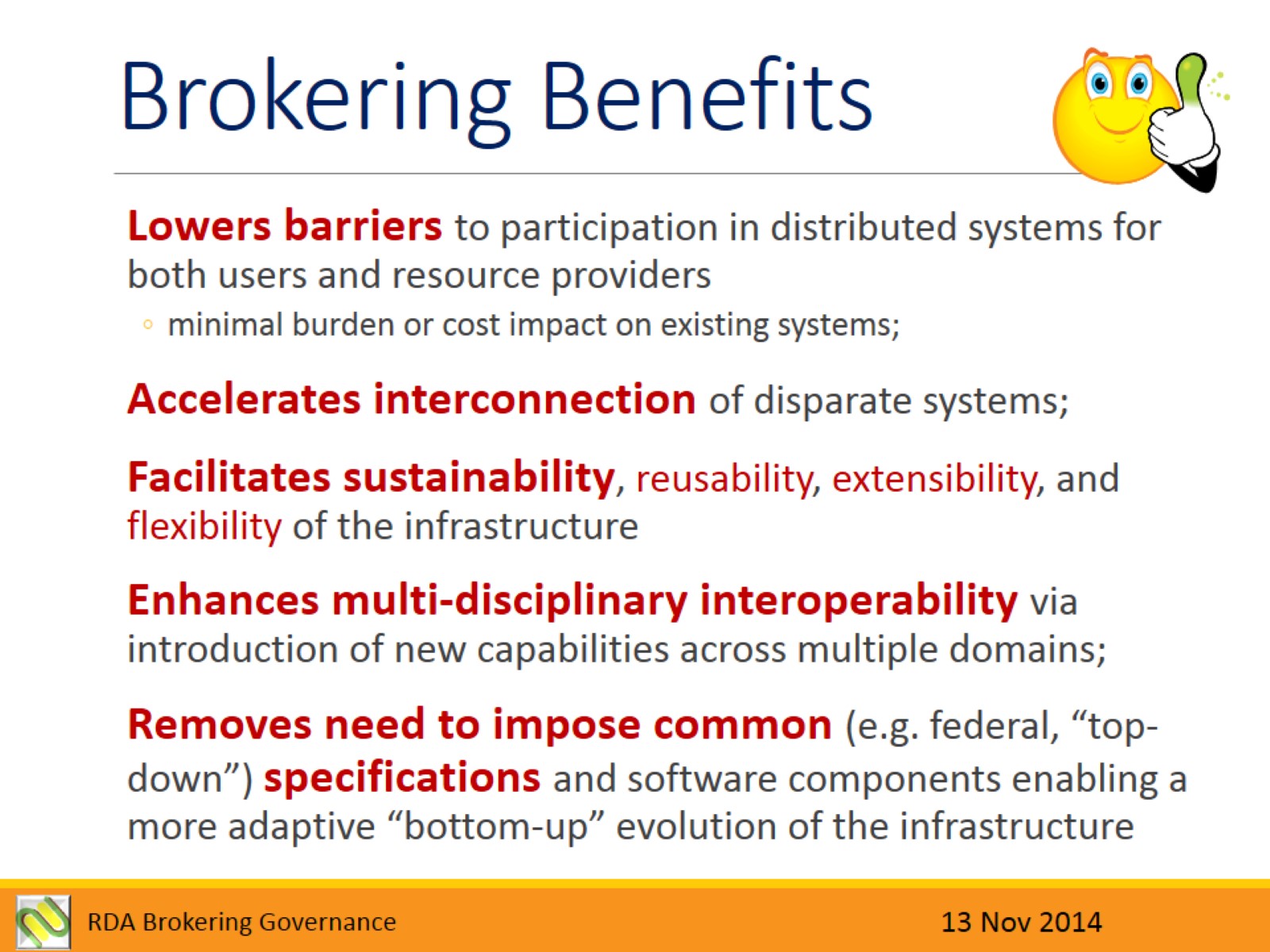 Brokering Benefits
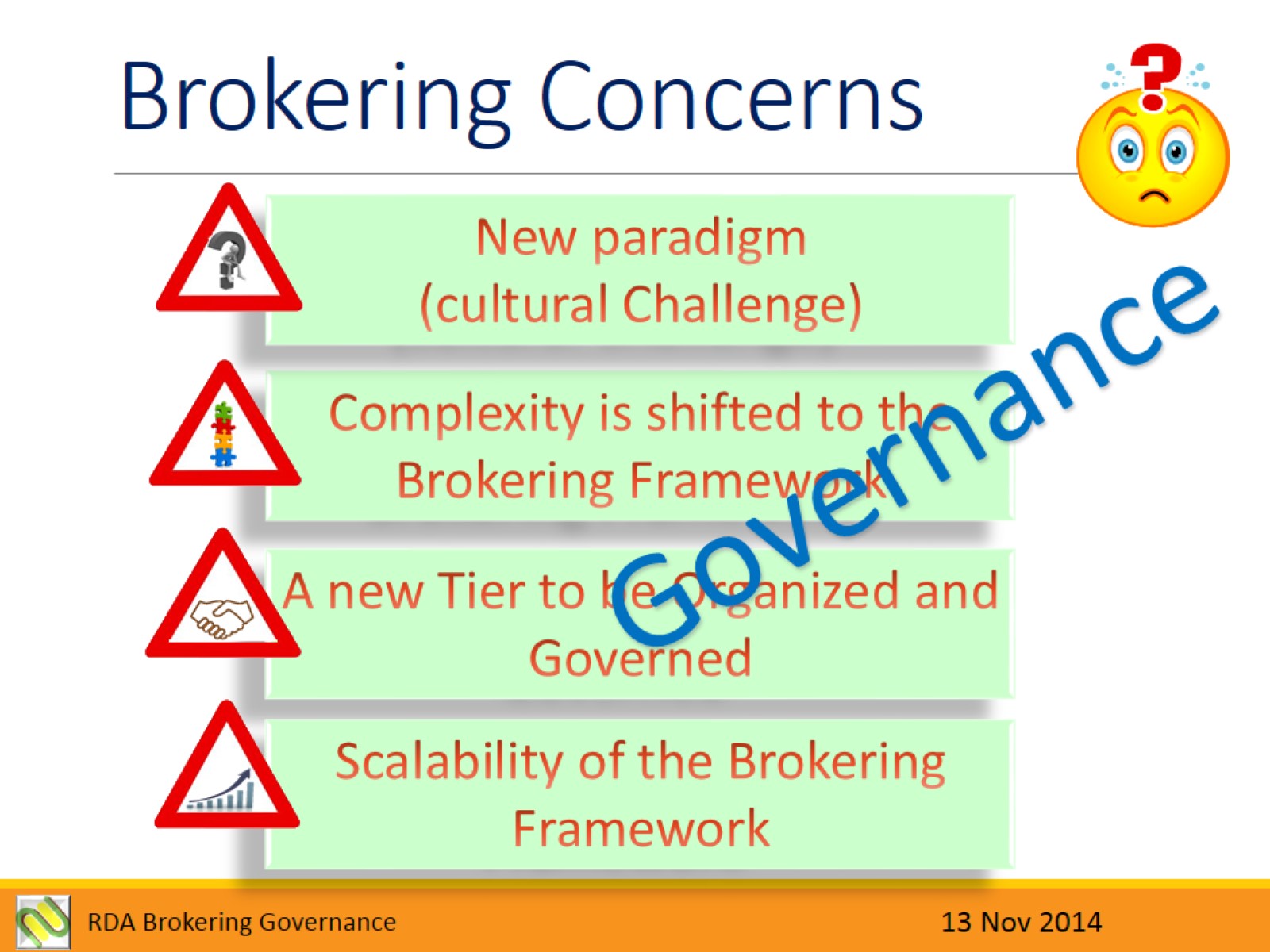 Brokering Concerns
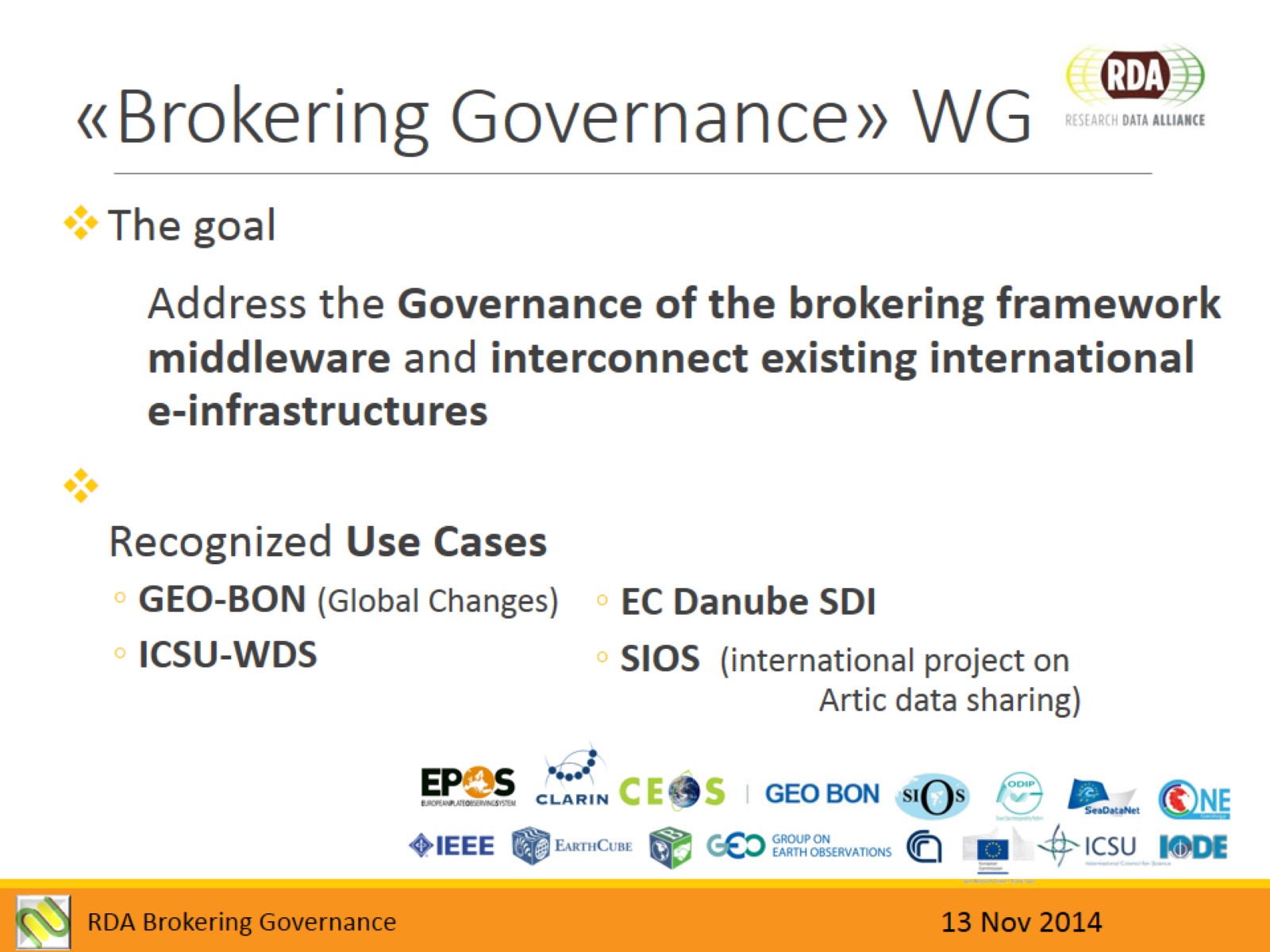 «Brokering Governance» WG
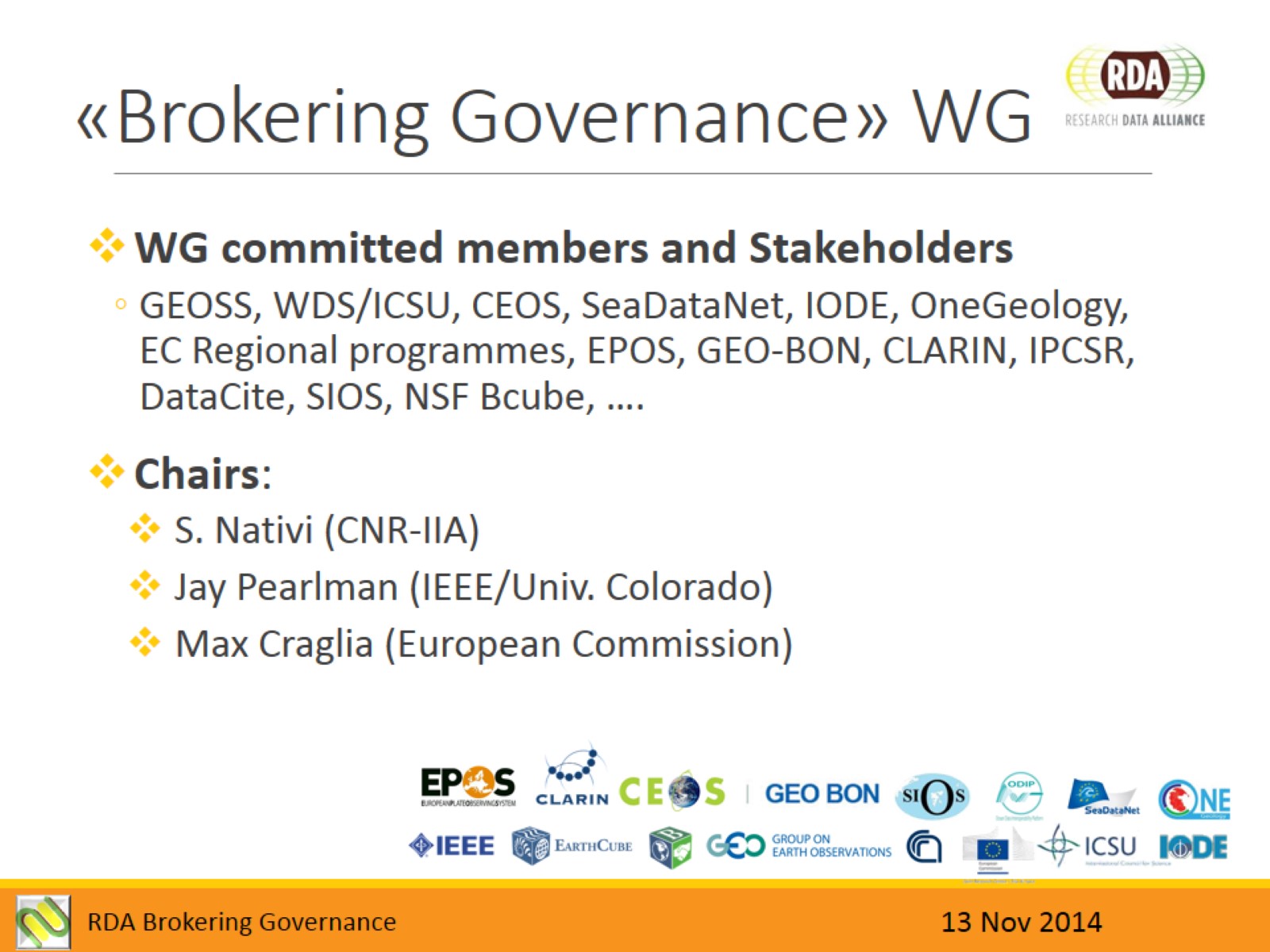 «Brokering Governance» WG
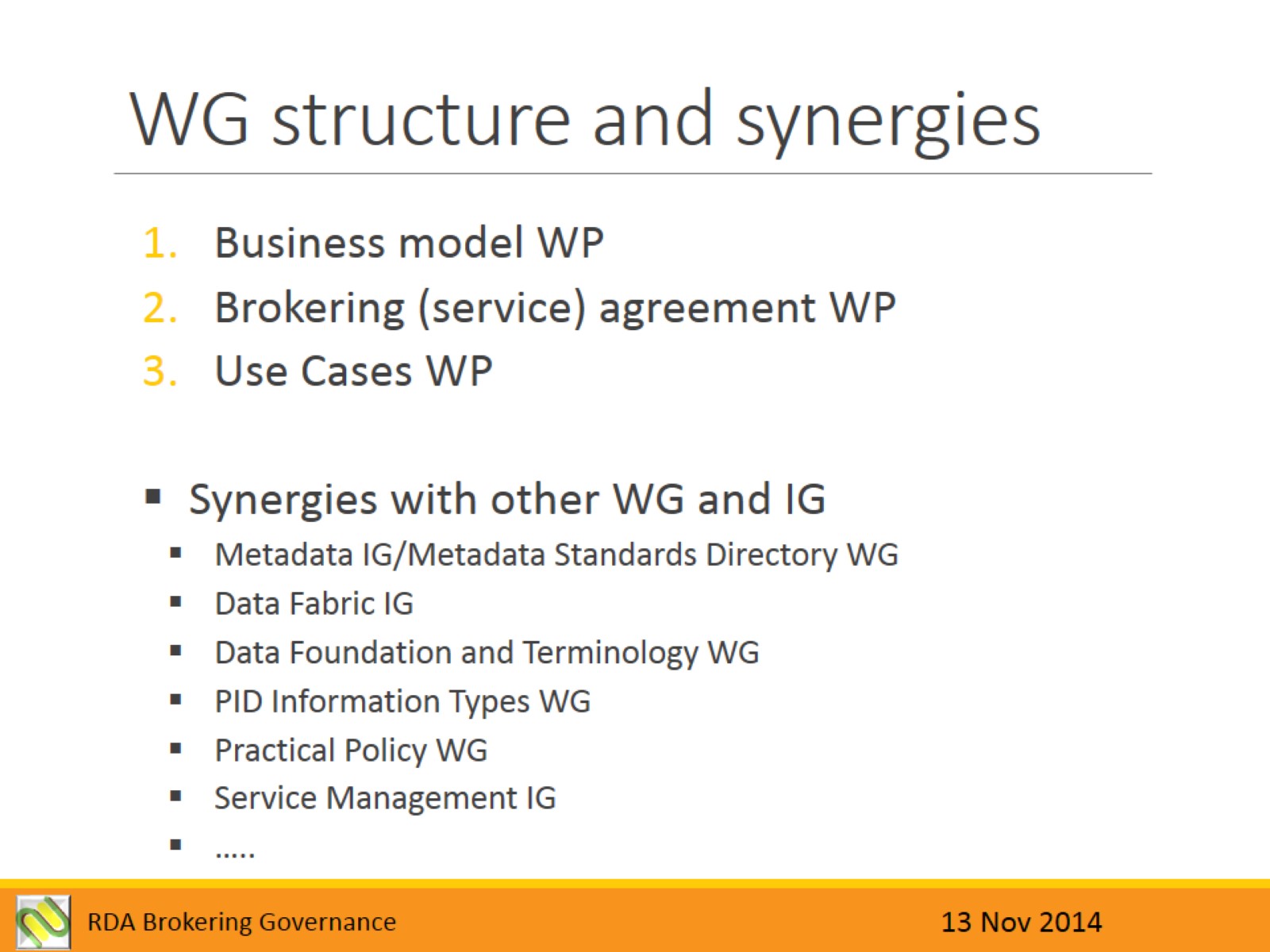 WG structure and synergies
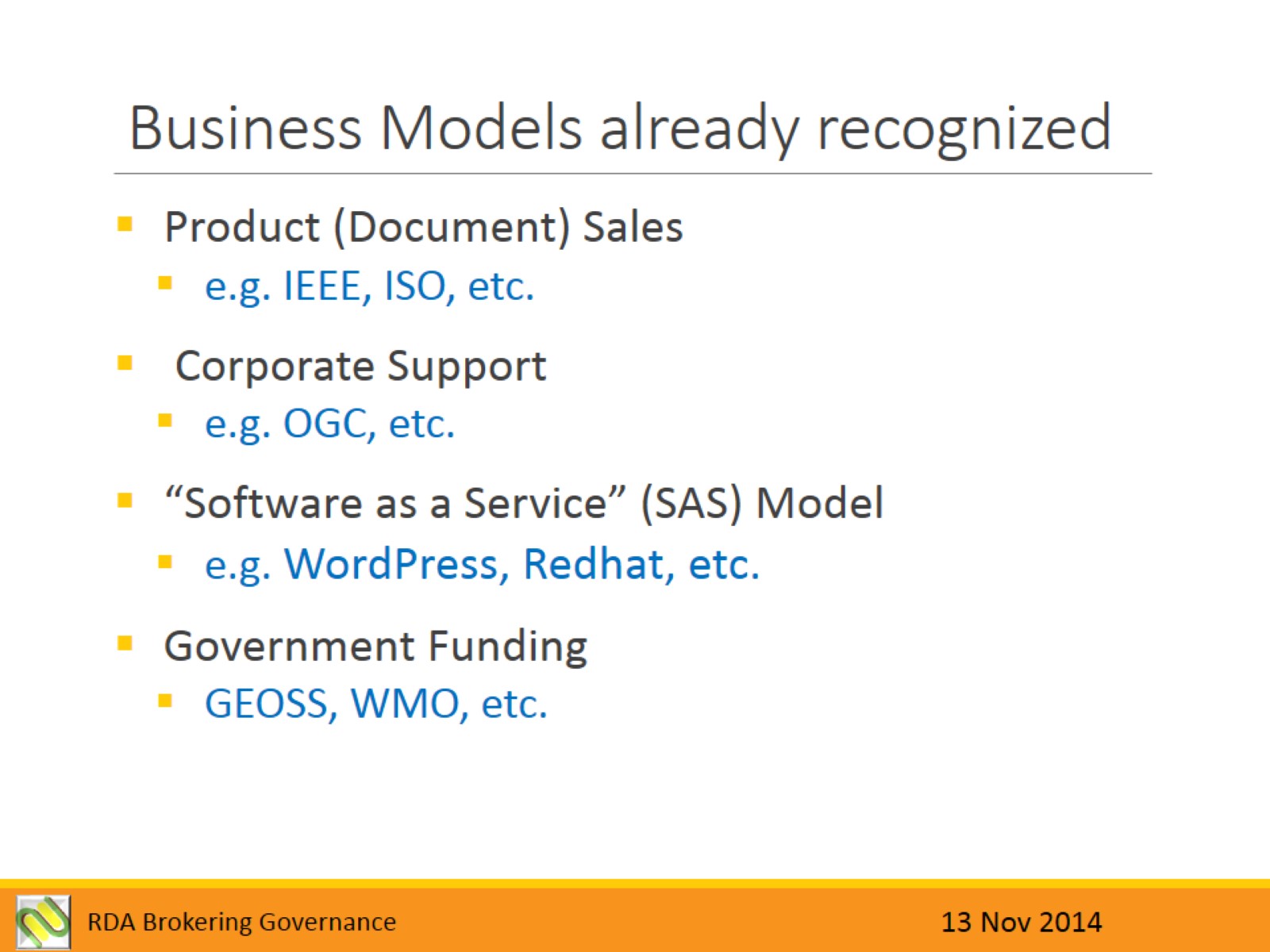 Business Models already recognized
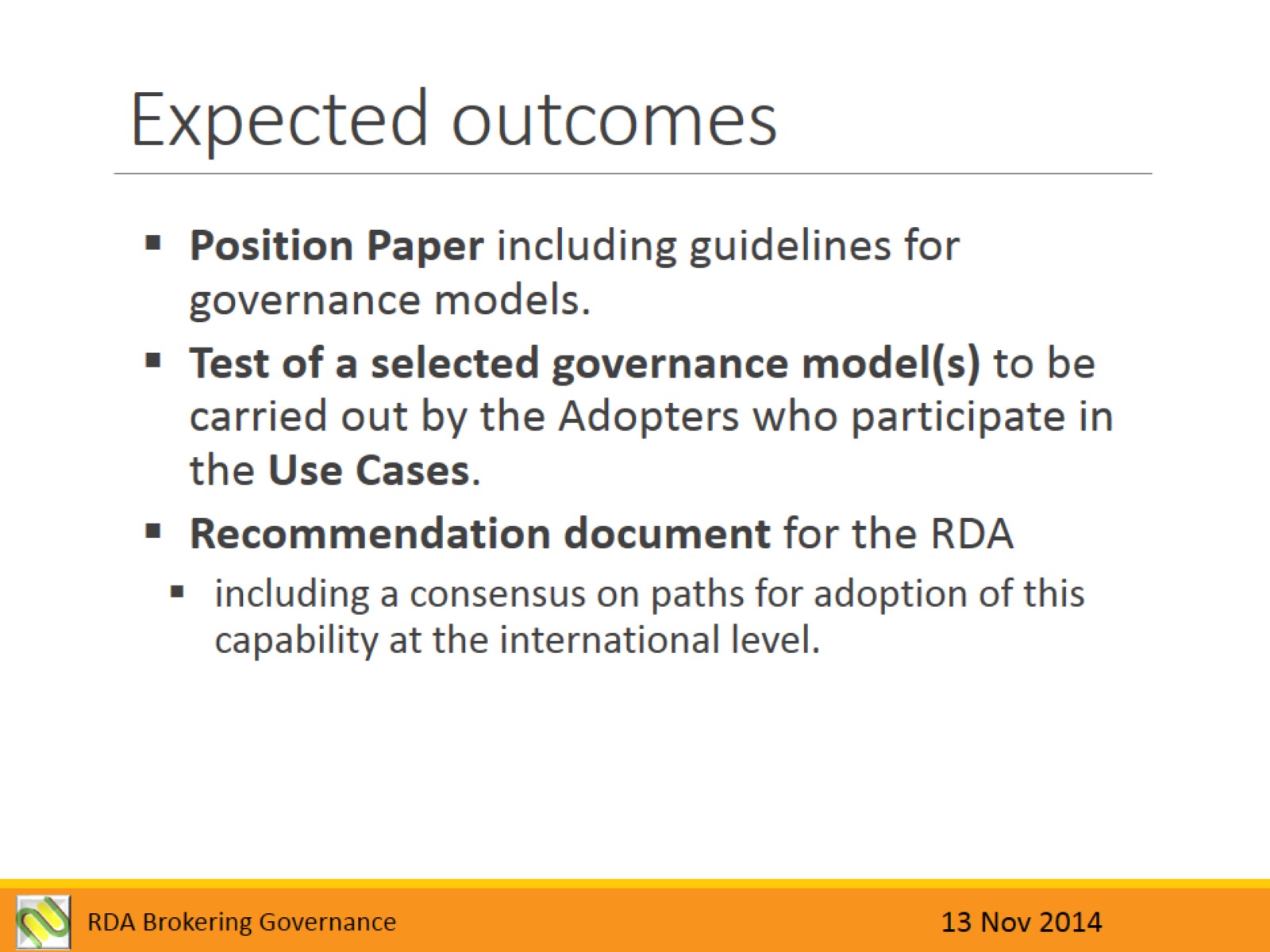 Expected outcomes
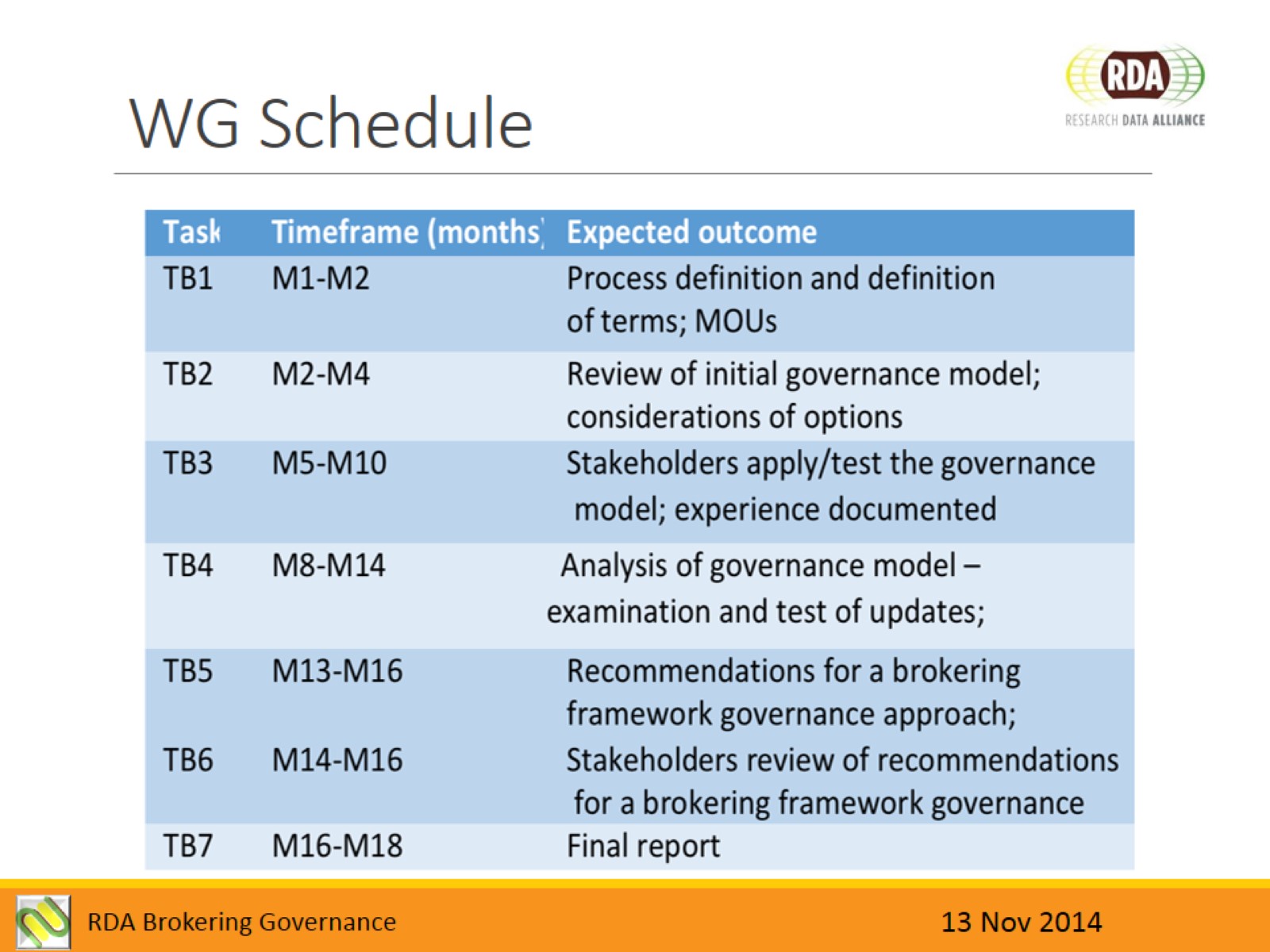 WG Schedule
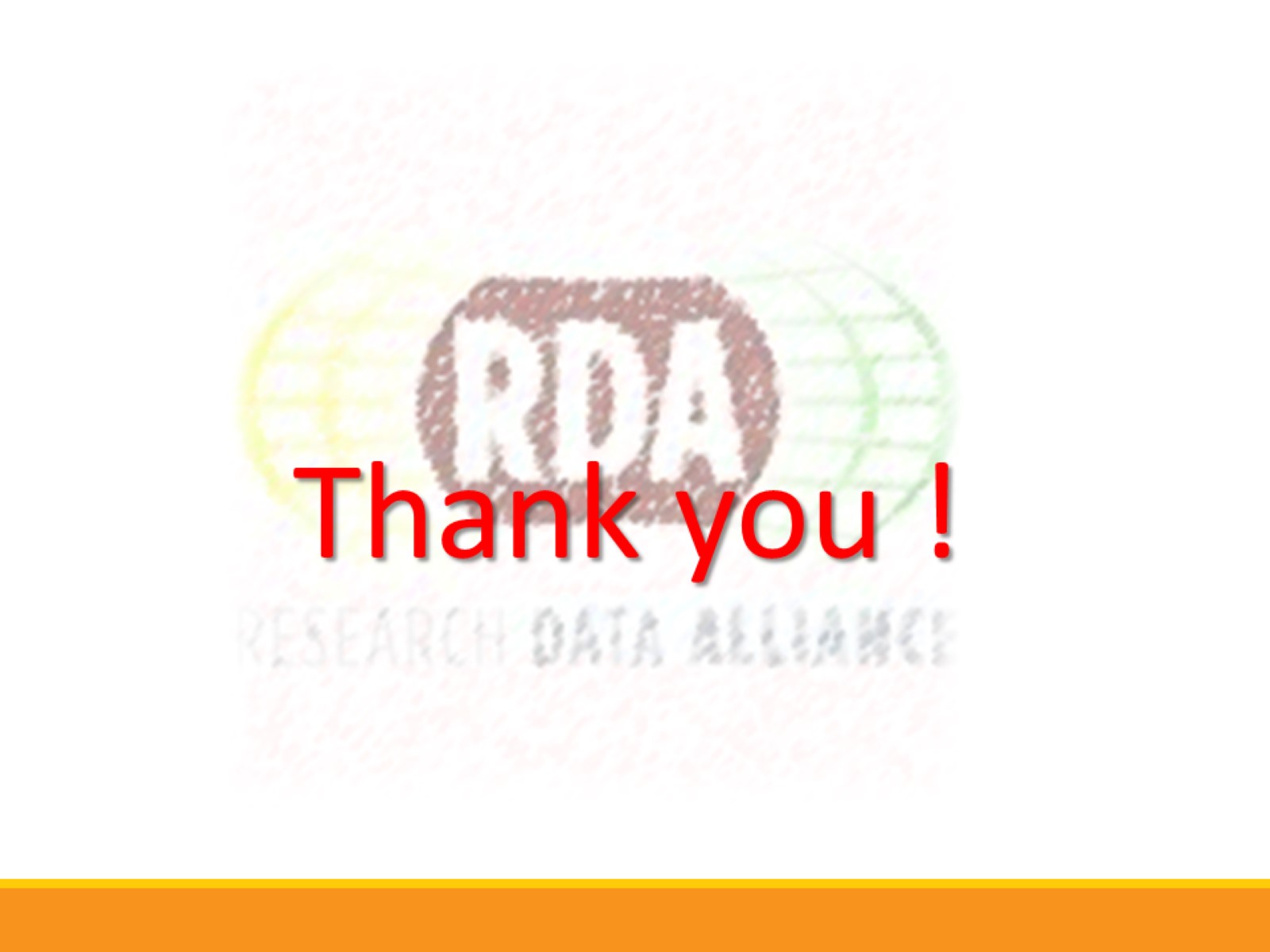